strategi pemasaran program
Novita Astin

Teknologi Multimedia Broadcasting

Politeknik Elektronika Negeri Surabaya
KEMAMPUAN AKHIR YANG DIHARAPKAN
Mahasiswa mampu menjelaskan strategi pemasaran serta membuat pemasaran program radio & TV
MATERI POKOK
Position on product feature
 Position on benefit
 Position on usage
 Position on user
 Position on against competition
PRODUCT POSITIONING
Suatu strategi yang digunakan untuk menanamkan suatu citra progam  sebagai produk di benak konsumer dan pengiklan sedemikian rupa sehingga produk atau progam tersebut lebih menonjol dibanding dengan produk atau progam pesaing
Strategi – strategi product positioning
- Position on product feature
 - Position on benefit
 - Position on usage
 - Position on user
 - Position on against competition
Position on product feature
Memposisikan penampilan atau ciri-ciri yang menonjol dari suatu progam dan manfaatnya
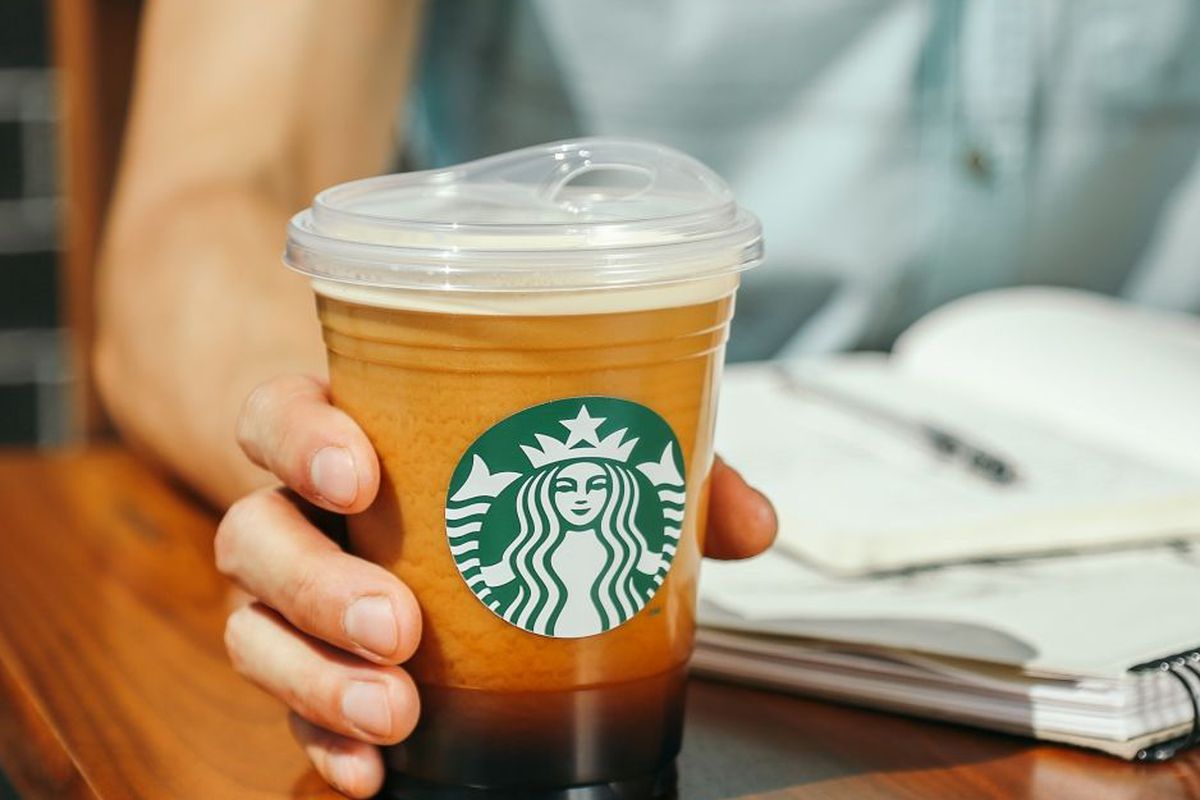 Position on Benefit
Memposisikan manfaat apa yang diperoleh konsumen dari progam yang ditawarkan
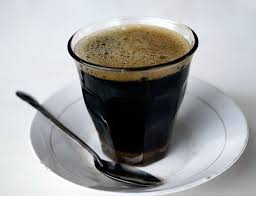 Position on Usage
Teknik berhubungan dengan menempatkan segi manfaat dan sering dihubungkan dengan kekuatan setelah menggunakan produk atau jasa tertentu.
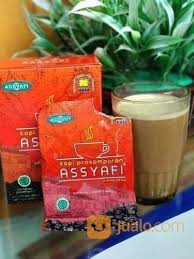 Position on User
Pendekatan yang mengubungkan produk atau progam dengan konsumen atau dengan target-target konsumen.
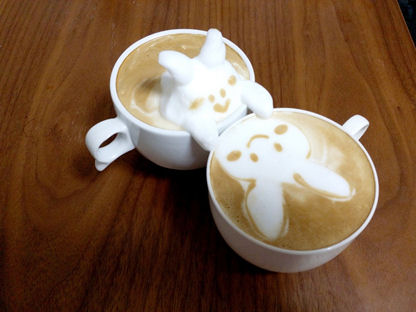 Position on Against Competition
Penempatan produk atau progam dengan menyerang bagian yang terlemah dari pesaing, dengan tujuan untuk meyakinkan konsumen dan pengiklan bahwa produk atau progamnya berbeda dengan produk pesaing
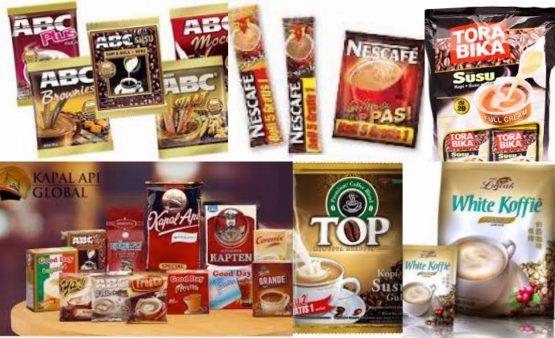